Regression Line: Equation(s)
Residuals (e)
OLS Estimation: Slope (b) & Intercept (a)
OLS Estimation: Slope (b)
The Standardized Model
Standard Error of the Estimate
Coefficient of Determination
Y
X
R^2
F-statistic:
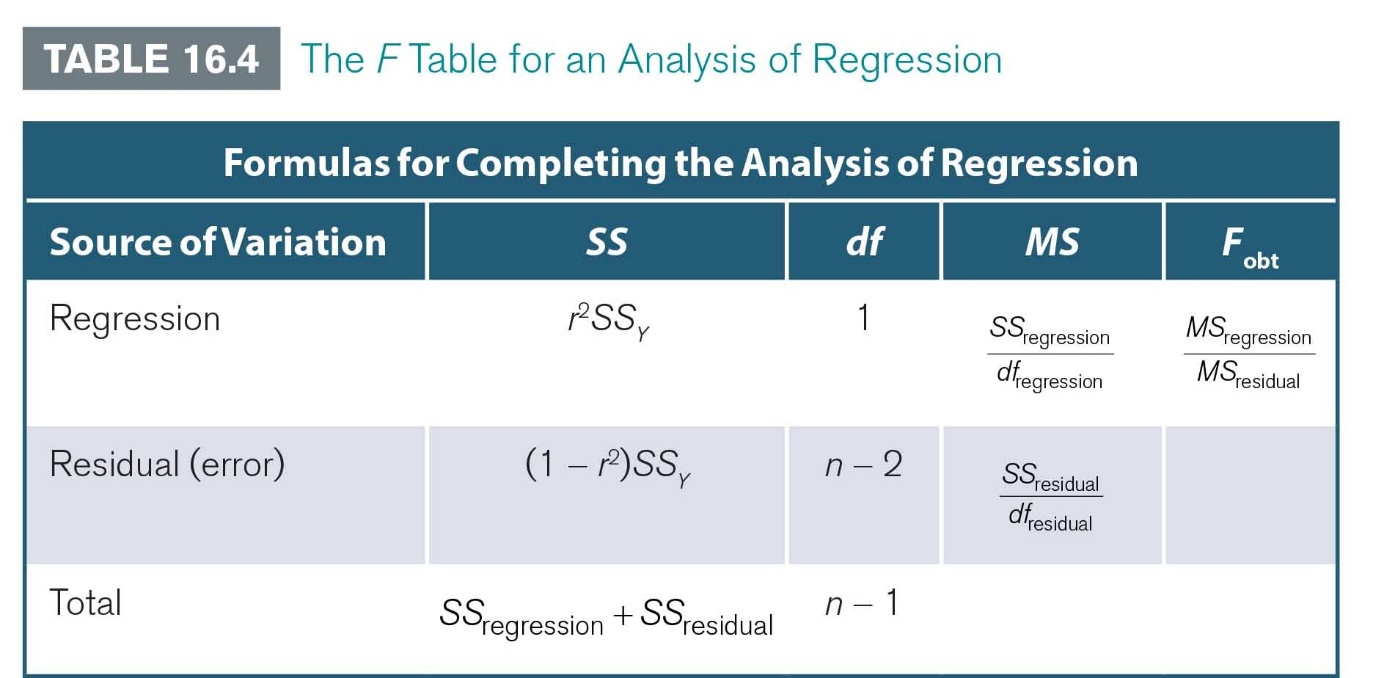 Confidence Intervals for Intercept (a) & Slope (b)
Hypothesis Testing: Relationship between F- & t-stat